Город Гжель
Интегрированное занятие по знакомству детей средней группы с декоративно-прикладным промыслом "Гжель"
СОСТАВИЛА: ВОСПИТАТЕЛЬ МАДОУ № 50 г. САМАРА
СТАРОСТИНА ЛЮДМИЛА АЛЕКСАНДРОВНА
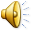 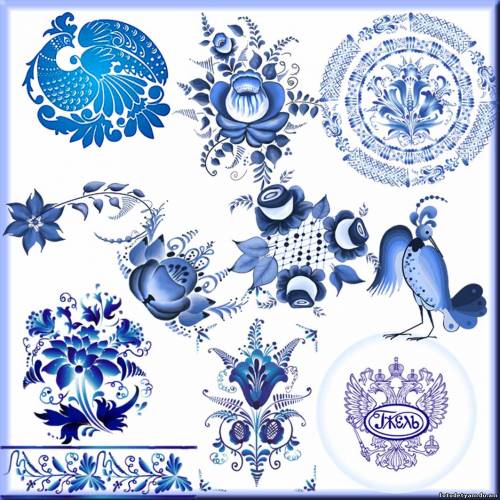 Гжель
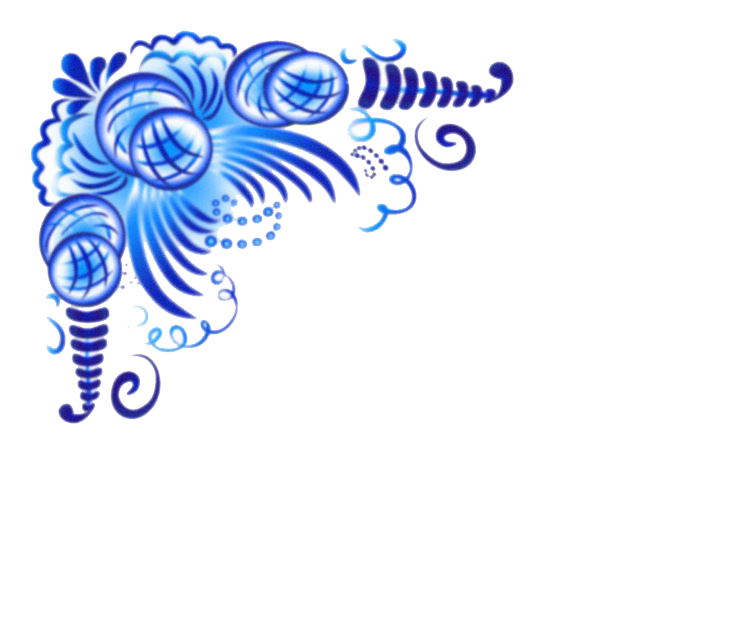 Цель: 
познакомить детей с традиционным русским художественным промыслом – «Гжельская керамика», с изделиями мастеров Гжели, их формой, назначением, характерными особенностями росписи гжельского фарфора – колорит, композиция.
    Задачи: 
учить рисовать бордюры на полосе бумаги;
 побуждать видеть красоту синего и белого цветов; 
развивать эстетические чувства.
воспитывать уважение к народным мастерам, традициям в росписи.
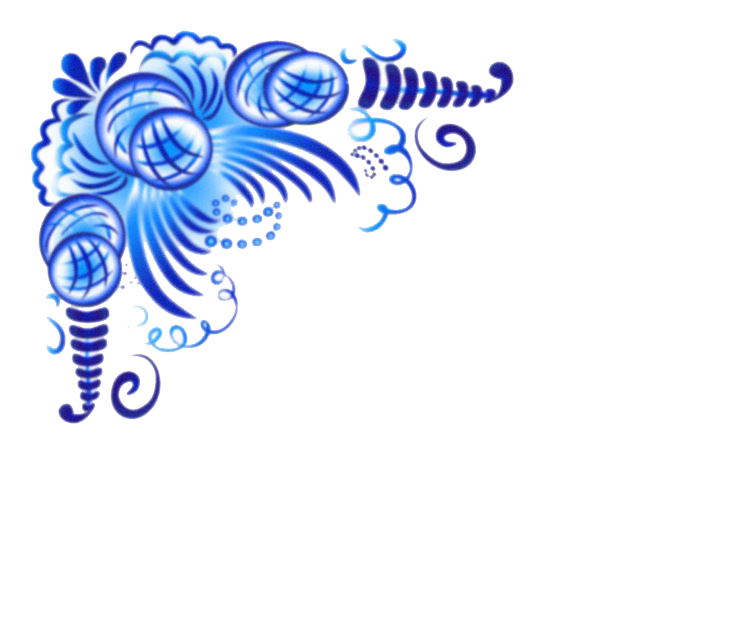 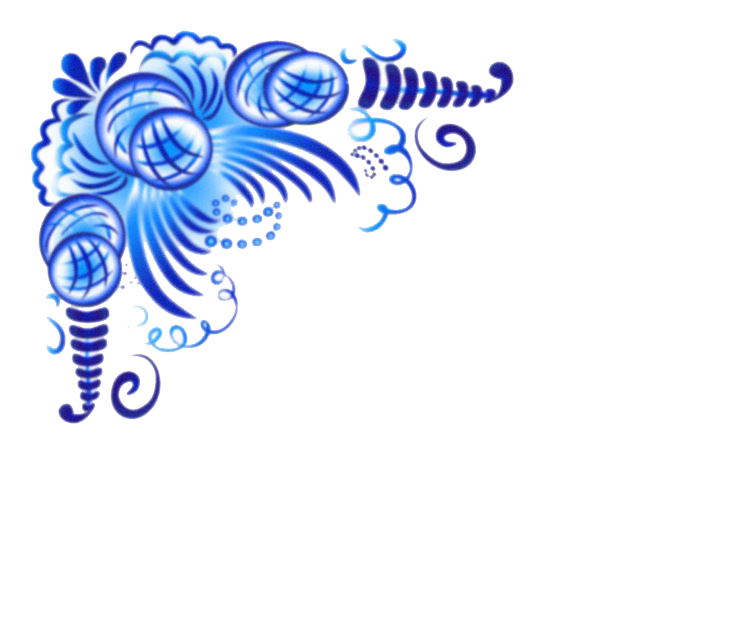 Знакомство с гжельской росписью
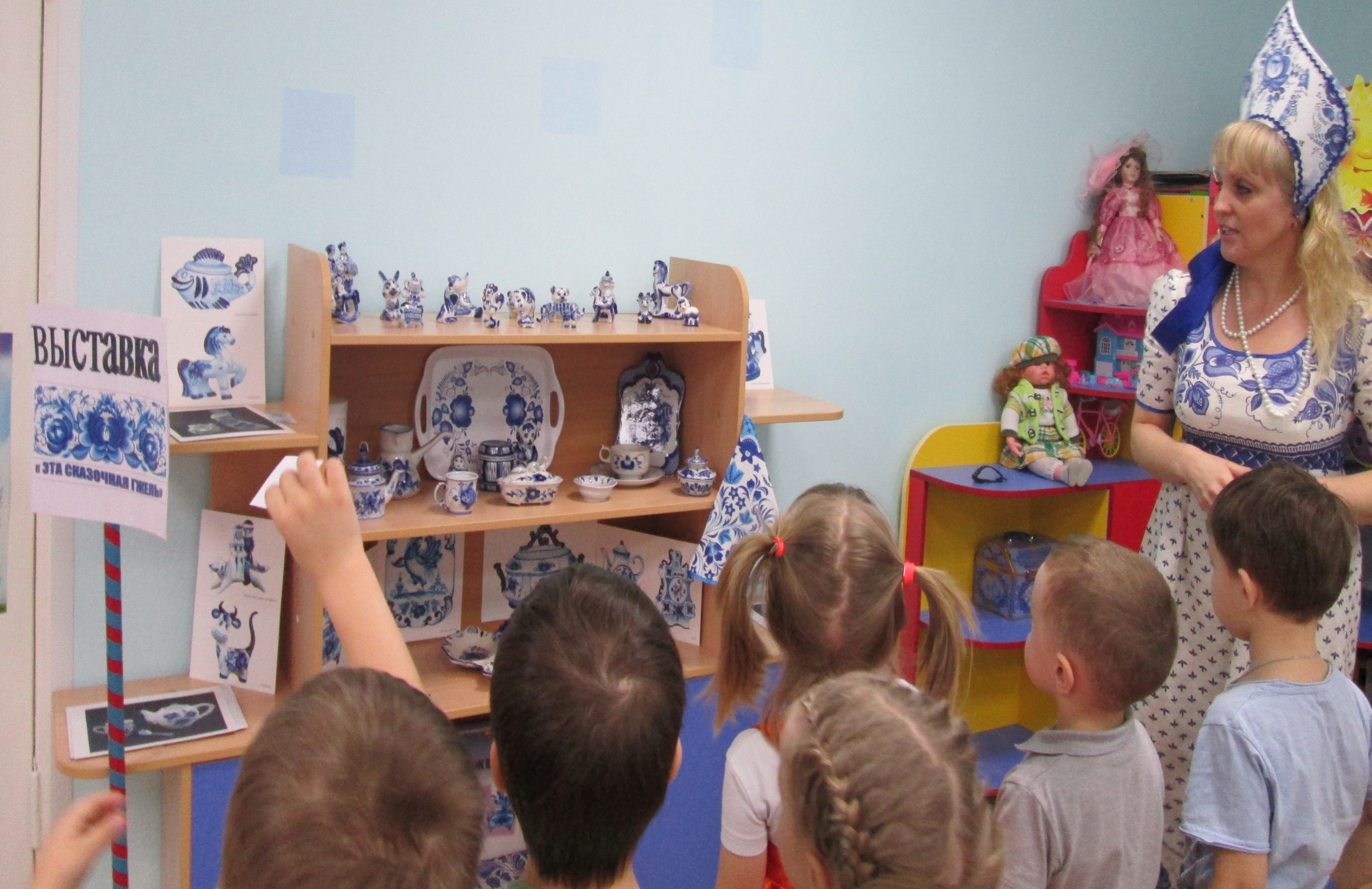 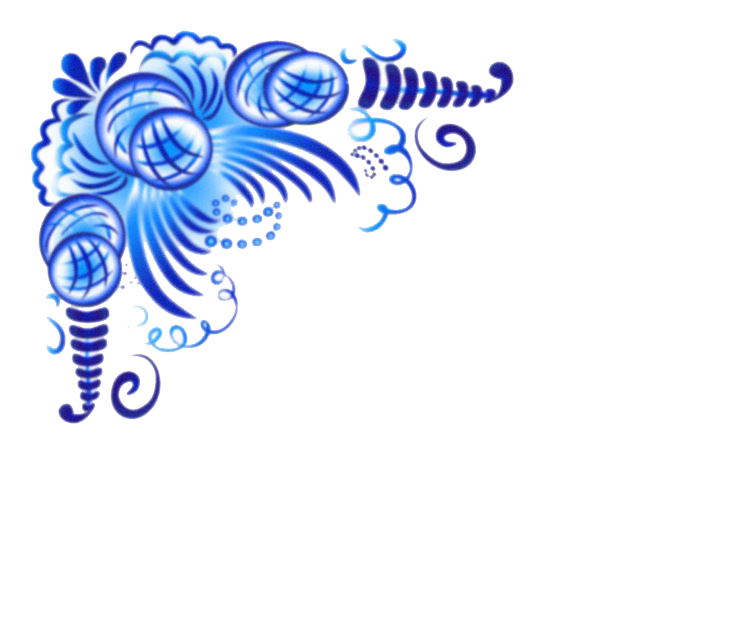 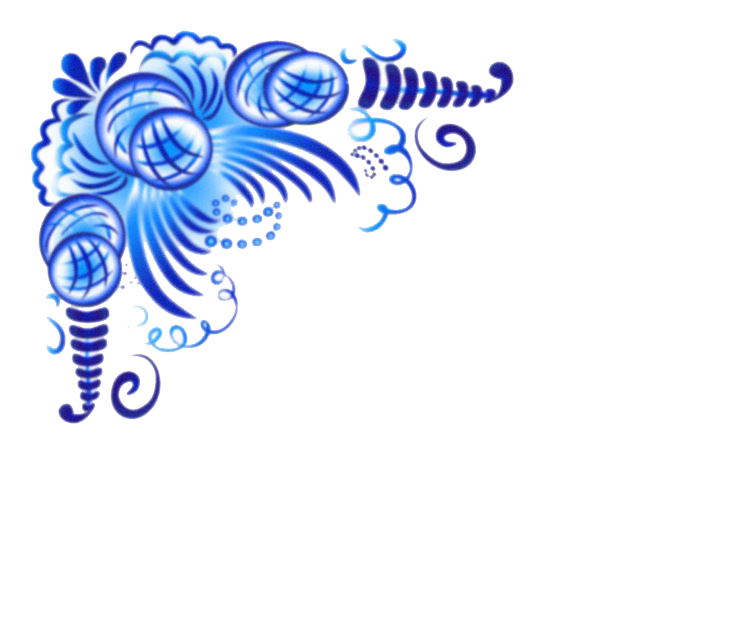 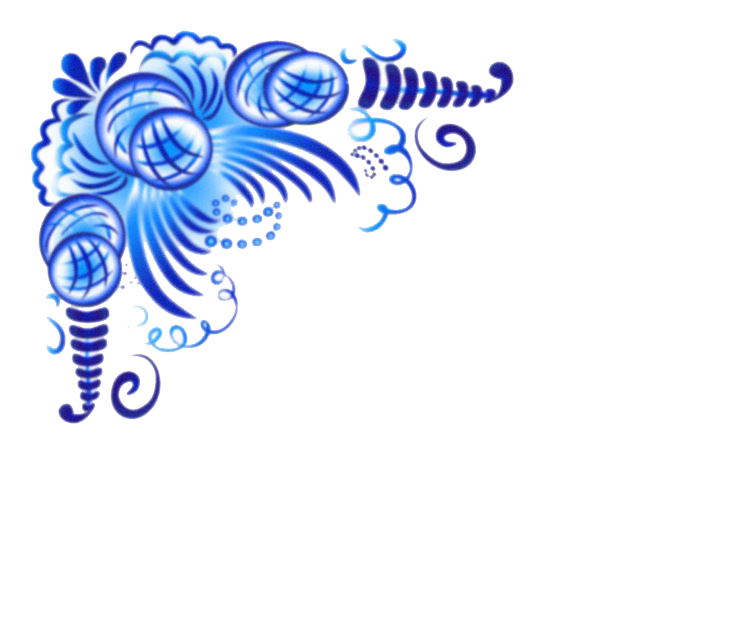 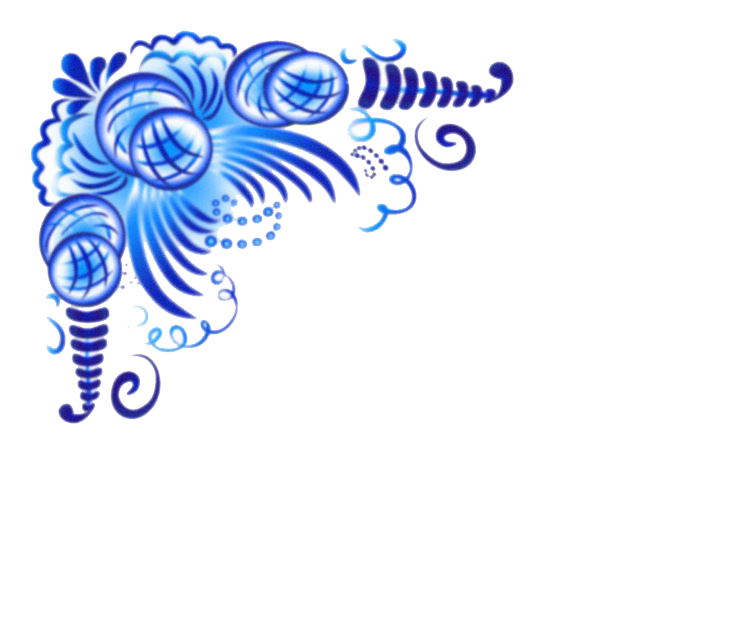 Посещение кинозала
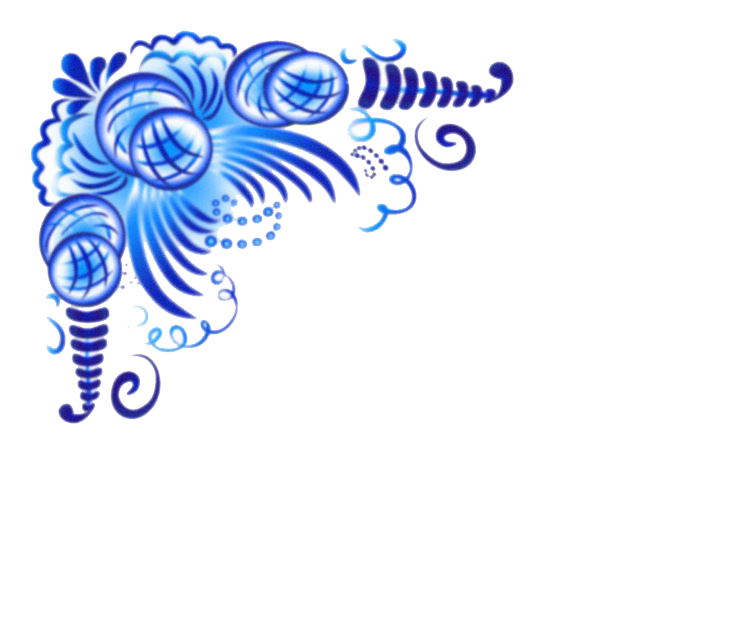 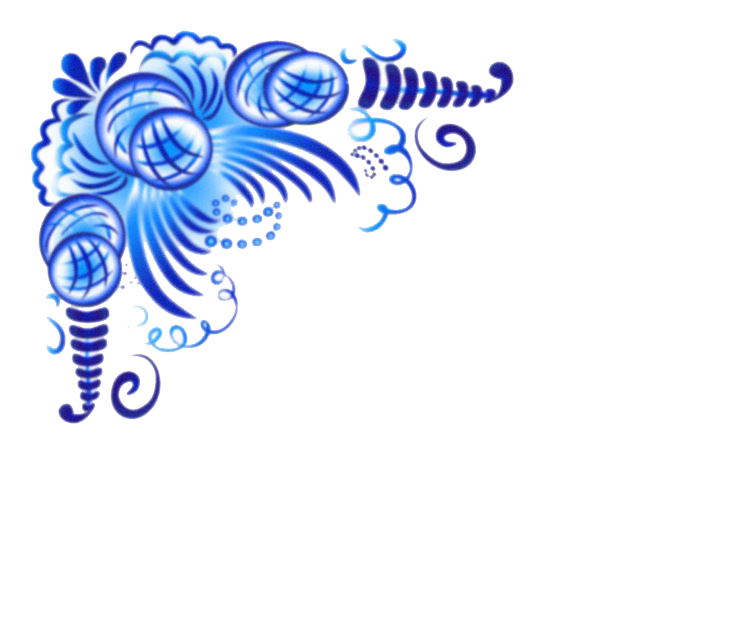 Цех художественной росписи
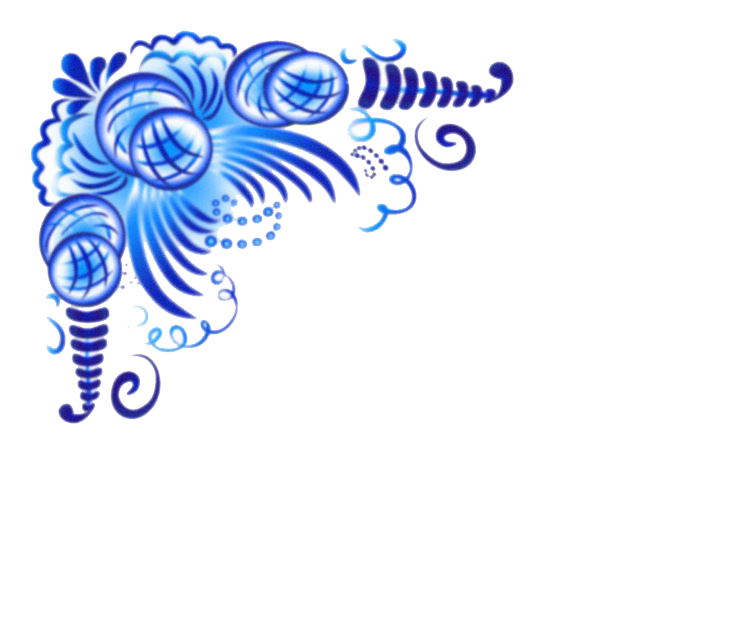 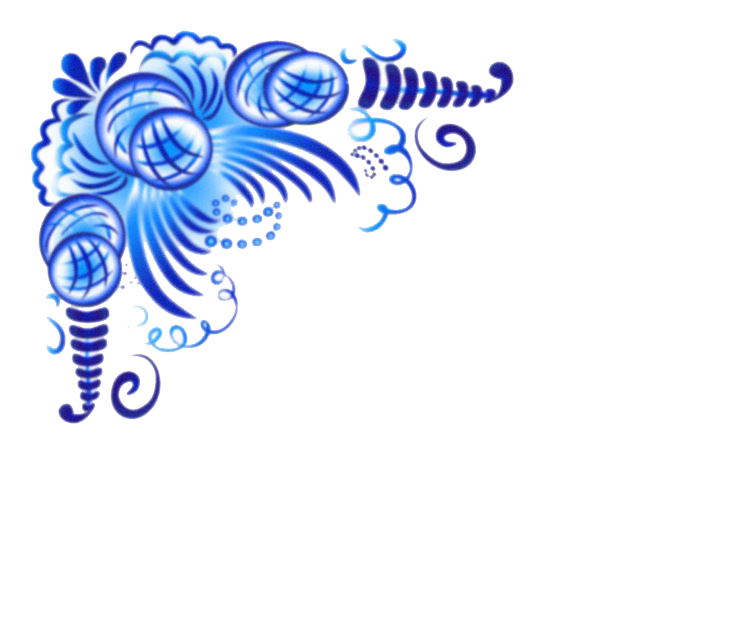 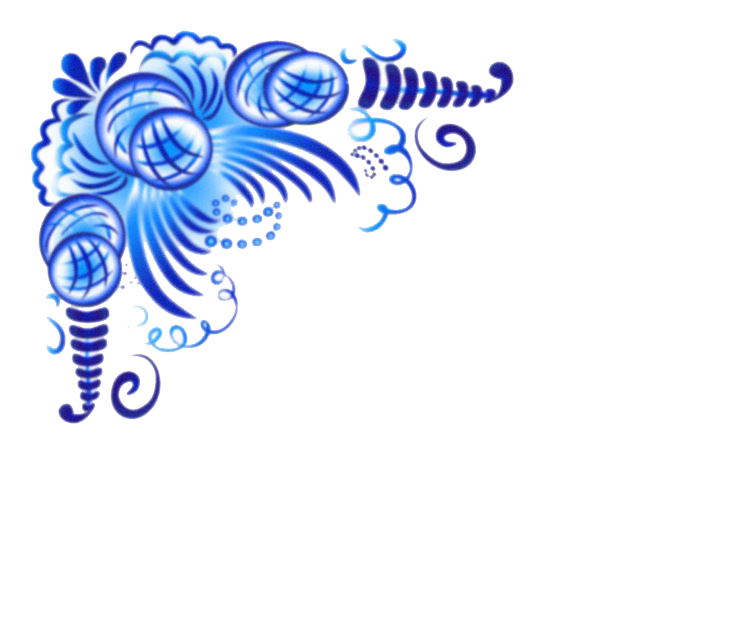 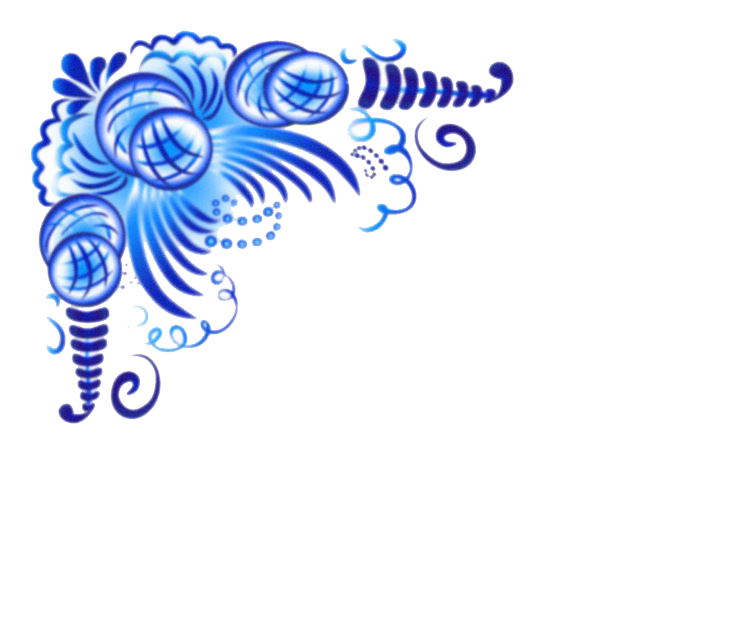 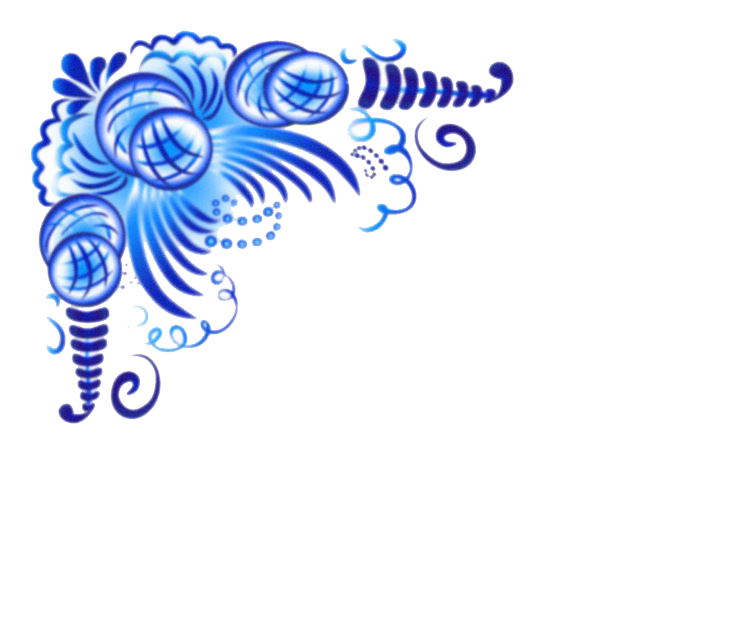 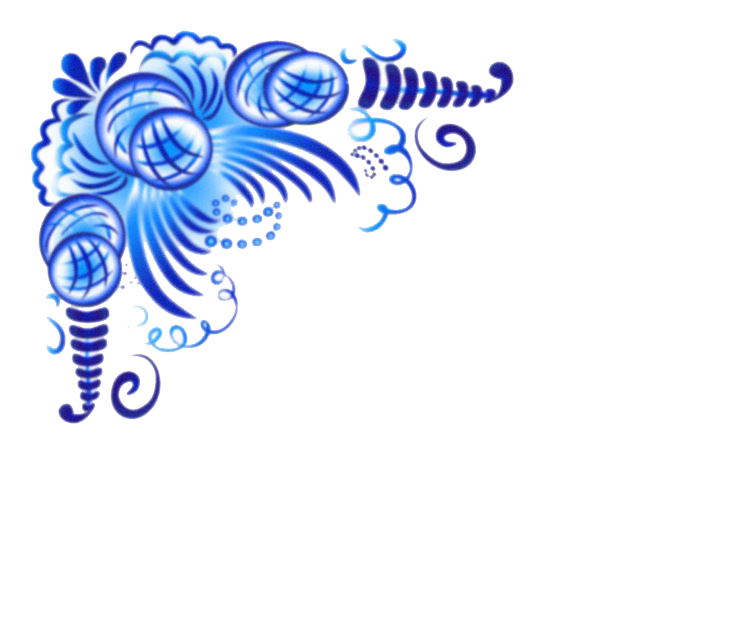 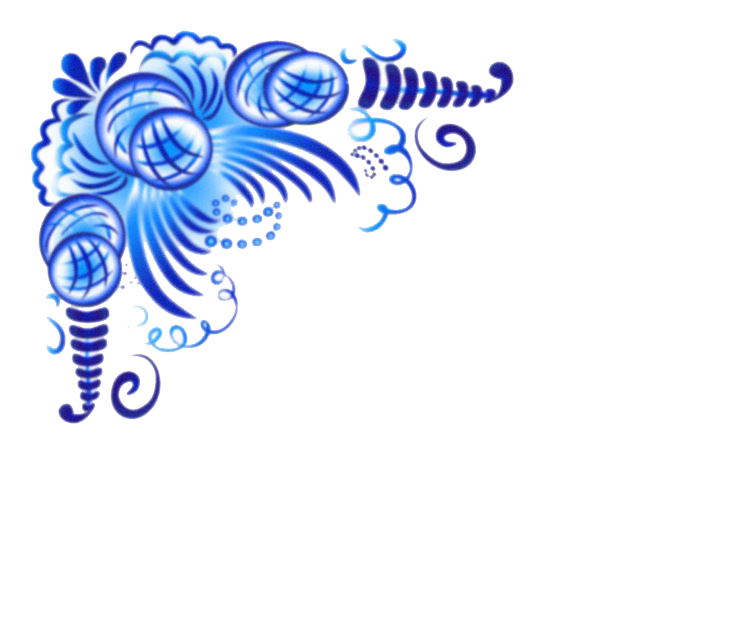 Спасибо за внимание!